Қазақстан Республикасы Қаржы Министрлігі 
Бюджеттік жоспарлау департаменті
АЗАМАТТЫҚ БЮДЖЕТ
2023-2025 жылдарға арналған республикалық бюджет бойынша
Астана қ., 2023 жыл
Макроэкономикалық негіз
2
2020-2025 жылдарға арналған республикалық бюджет кірістері
млрд. теңге
3
2020-2025 жылдарға арналған республикалық бюджеттің параметрлері
млрд. теңге
4
2020-2025 жылдарға арналған республикалық бюджет шығыстарының негізгі бағыттары
5
Бюджеттің әлеуметтік саласының шығыстары
млрд. теңге
6
* 2023 жылдан бастап жергілікті бюджеттер базасына беріледі
Әлеуметтік төлемдер және әлеуметтік қамсыздандыру
млрд. теңге
7
* 2023 жылдан бастап жергілікті бюджеттер базасына беріледі
Негізгі әлеуметтік көрсеткіштер
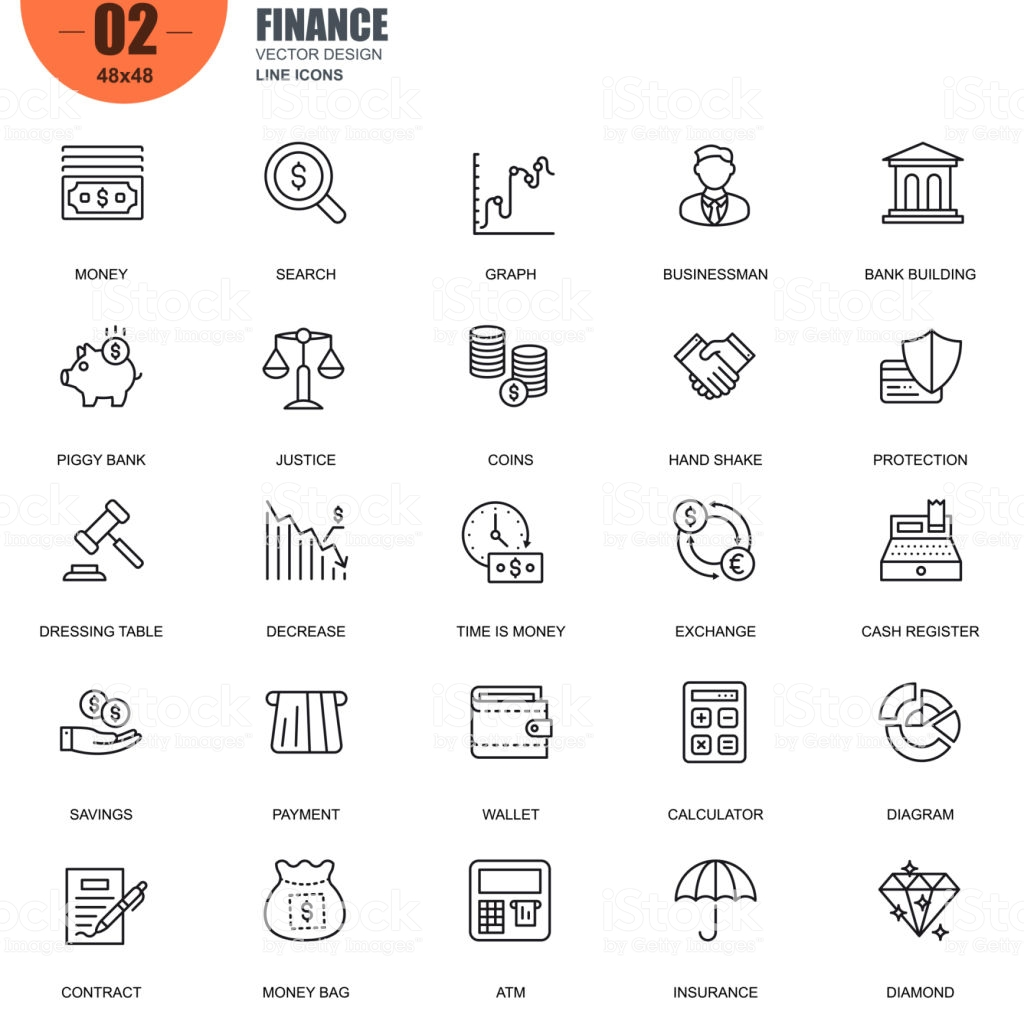 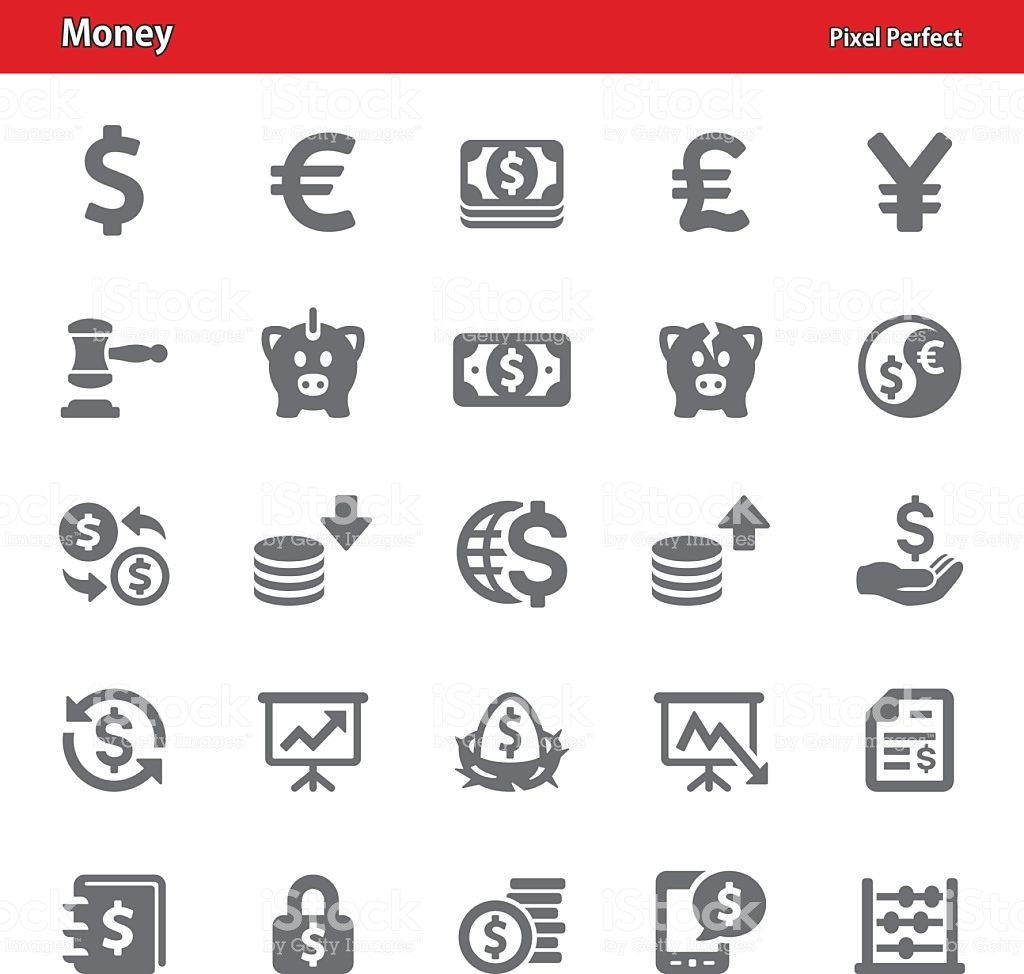 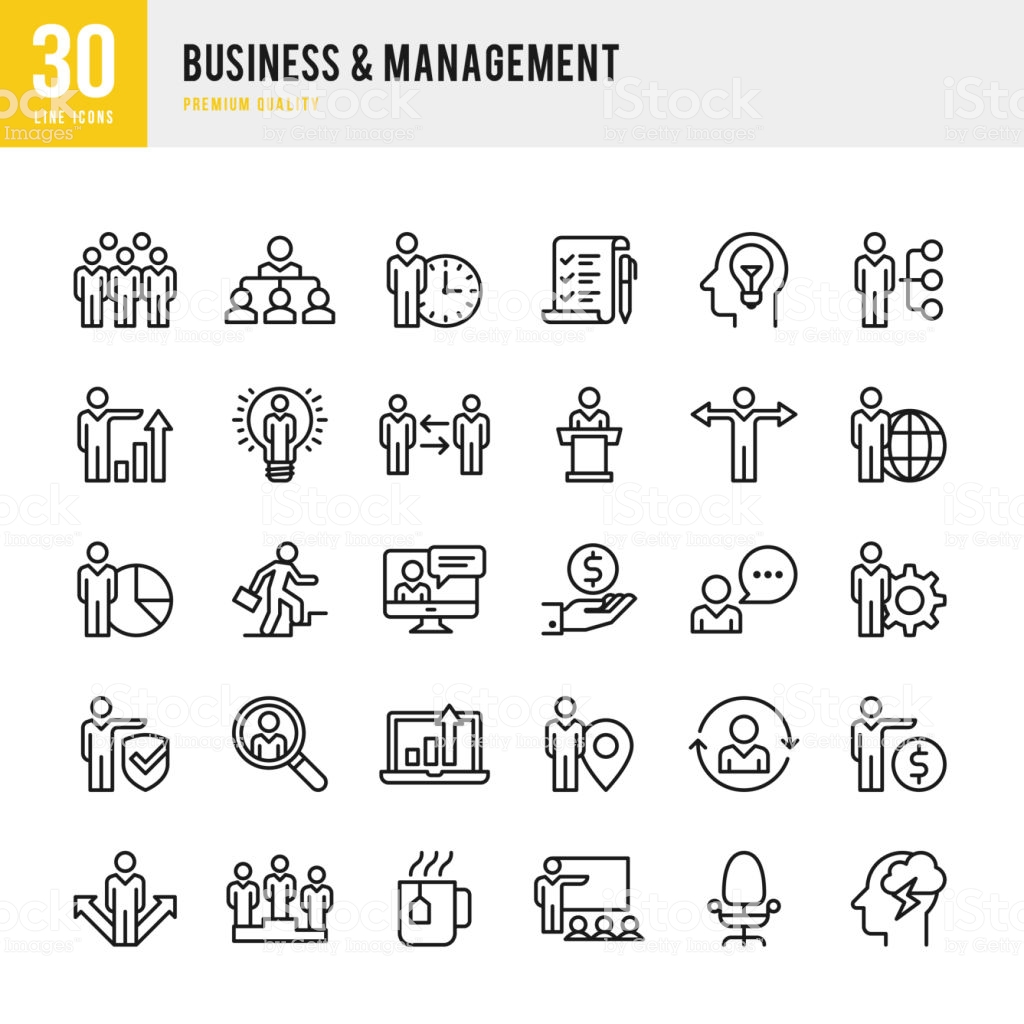 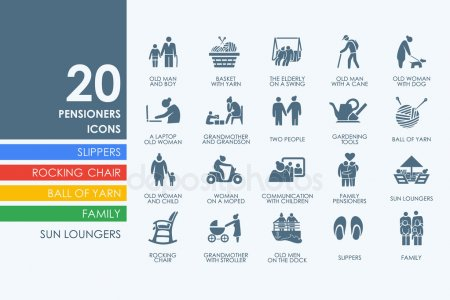 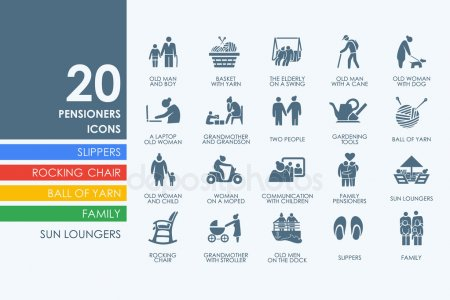 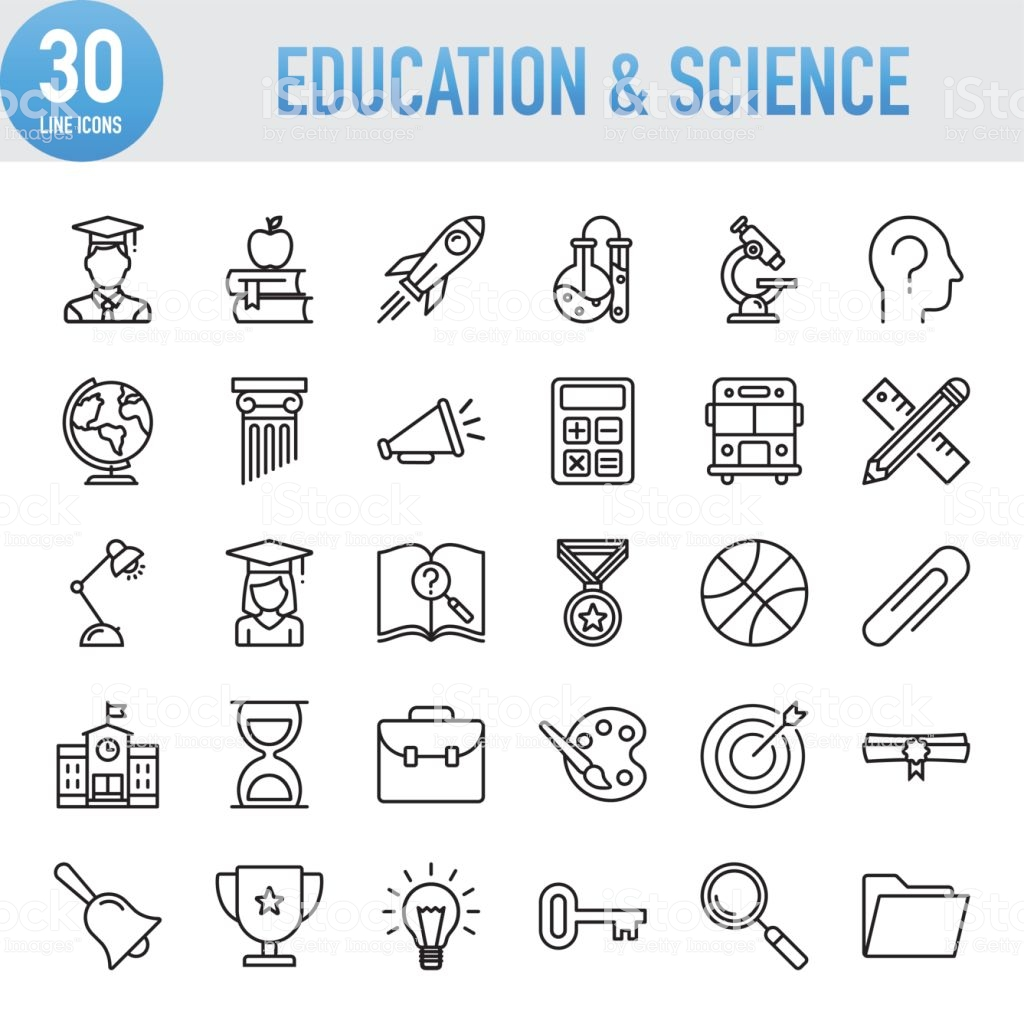 8
Оқу-ағарту министрлігі
Ғылым және жоғары білім министрлігі
млрд. теңге
млрд. теңге
9
* 2023 жылдан бастап жергілікті бюджеттер базасына беріледі
Денсаулық сақтауды дамыту
млрд. теңге
10
* 2023 жылдан бастап жергілікті бюджеттер базасына беріледі
Мәдениет пен спортты дамыту
млрд. теңге
11
* 2023 жылдан бастап жергілікті бюджеттер базасына беріледі
Ақпарат және қоғамдық даму
млрд. теңге
12
Экономиканың нақты секторын дамытуды қолдауға арналған шығыстар
млрд. теңге
13
* 2023 жылдан бастап жергілікті бюджеттер базасына беріледі
Ауыл шаруашылығы министрлігінің шығыстары
млрд. теңге
14
* 2023 жылдан бастап жергілікті бюджеттер базасына беріледі
Көлік инфрақұрылымын дамыту
млрд. теңге
15
Бизнестің жол картасы-2025
млрд. теңге
16
Аймақтарды газдандыру
17
Күш құрылымдарға арналған шығыстар
млрд. теңге
18
* 2023 жылдан бастап жергілікті бюджеттер базасына беріледі
Жалпымемлекеттік шығыстар
19
Бюжет тапшылығын қаржыландыру
млрд. теңге
20
Мемлекеттік әлеуметтік сақтандыру қоры
млн. теңге
21
Әлеуметтік медициналық сақтандыру қоры
млн. теңге
22
Республикалық бюджет шығыстары (функционалдық топтар бойынша)
млрд. теңге
23
Республикалық бюджет шығыстары (ведомстволық классификация бойынша)
млрд. теңге
24
Республикалық бюджет шығыстары (ведомстволық классификация бойынша)
млрд. теңге
25
26